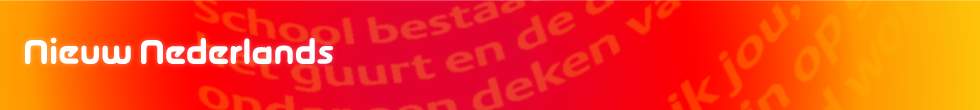 Hoofdstuk 1 Taalverzorging
Formuleren: congruentie
© Noordhoff Uitgevers bv 2015 					4 gt	3F
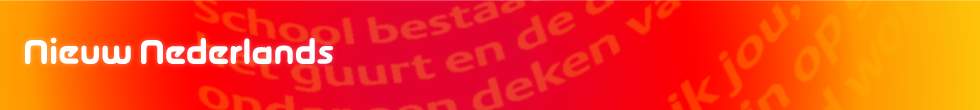 Wat is congruentie?
Welke zinnen zijn juist?






Waarom zijn die zinnen juist of onjuist?

Als onderwerp en persoonsvorm beide enkelvoud of beide meervoud zijn, spreek je van congruentie.
Ow en pv zijn beide enkelvoud.
De man staat te wachten op de trein.
De man staan te wachten op de trein.
De mensen staat te wachten op de trein.
De mensen staan te wachten op de trein.
De man staat te wachten op de trein.
De man staan te wachten op de trein.
De mensen staat te wachten op de trein.
De mensen staan te wachten op de trein.
Ow is enkelvoud, pv is meervoud.
Ow is meervoud, pv is enkelvoud.
Ow en pv zijn beide meervoud.
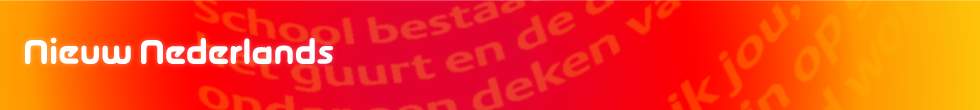 Wanneer is congruentie lastig?
Soms lijkt een onderwerp meervoud, maar dan is het enkelvoud. 

Een groep mensen staat/staan te wachten op de trein.

Stappenplan:
Ow = een groep mensen
Het belangrijkste woord van het onderwerp = groep
Groep is enkelvoud (het meervoud is immers groepen)
Dus de persoonsvorm moet ook in het enkelvoud.

 Een groep mensen staat te wachten op de trein.
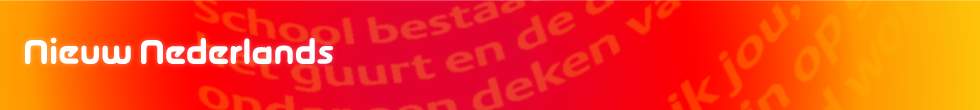 Oefenen
Nu jij!

In de nacht verplaatst/verplaatsen de roedel wolven zich.

Stappenplan:
Ow =
Het belangrijkste woord van het ow =
Het belangrijkste woord is ev/mv? 
De pv moet in ev/mv?


de roedel wolven
roedel
ev (mv is roedels)
ev
In de nacht verplaatst de roedel wolven zich.
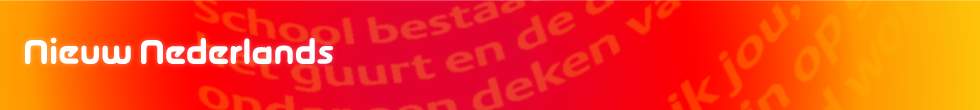 Oefenen
Bepaal of (het belangrijkste woord van) het onderwerp ev of mv is en kies de juiste persoonsvorm.

De jeugd van tegenwoordig is/zijn veel beleefder dan de oudere generatie.
Bij de waterplas staat/staan een grote kudde olifanten.
De schaatsers staat/staan te rillen van de kou.
Vannacht is/zijn er een partij computers gestolen.
Honderden vluchtelingen staat/staan te wachten voor de grens.
Musea doet/doen steeds meer hun best om jongeren te lokken.
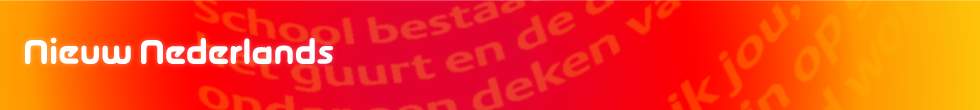 Wat heb je nu geleerd?
Je weet nu wat congruentie is.

Je weet nu wanneer congruentie lastig is.

Je kan bepalen of een onderwerp enkelvoud of meervoud is.

Je kan de juiste persoonsvorm bij het onderwerp kiezen.